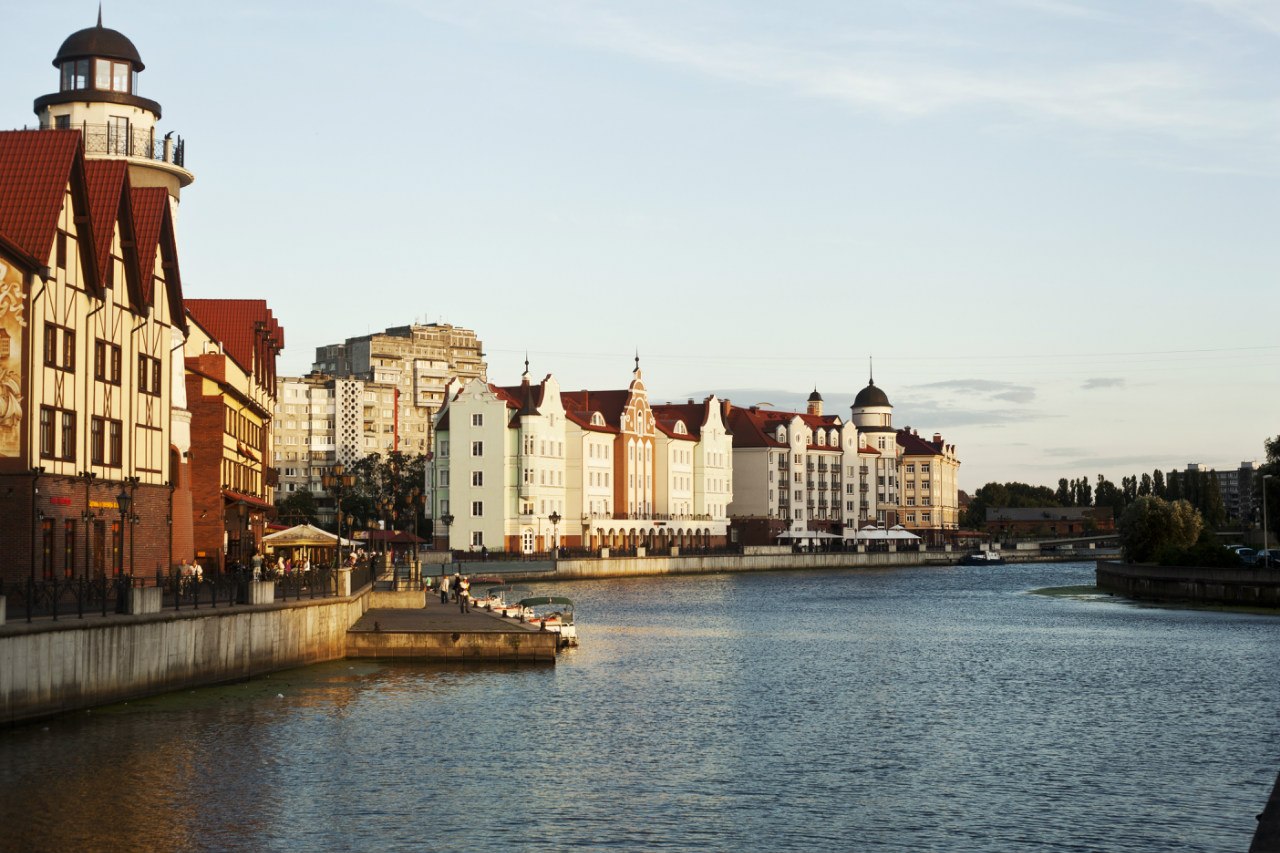 ПРИГЛАШАЕМ В КАЛИНИНГРАД
виртуальная экскурсия
КЁНИГСБЕРГ был основан 1 сентября 1255 года и  был центром германской провинции Восточная Пруссия . После победы над фашисткой Германией во Второй мировой войне был передан под юрисдикцию Советского Союза, а в 1946 году переименован в КАЛИНИНГРАД.В 2005 году город отметил своё 750-летие.
Уникальная история Калининграда, его неповторимый  архитектурный  облик  привлекают сюда  многочисленных туристов со всего мира. Приглашаю вас на виртуальную экскурсию по этому удивительному городу!
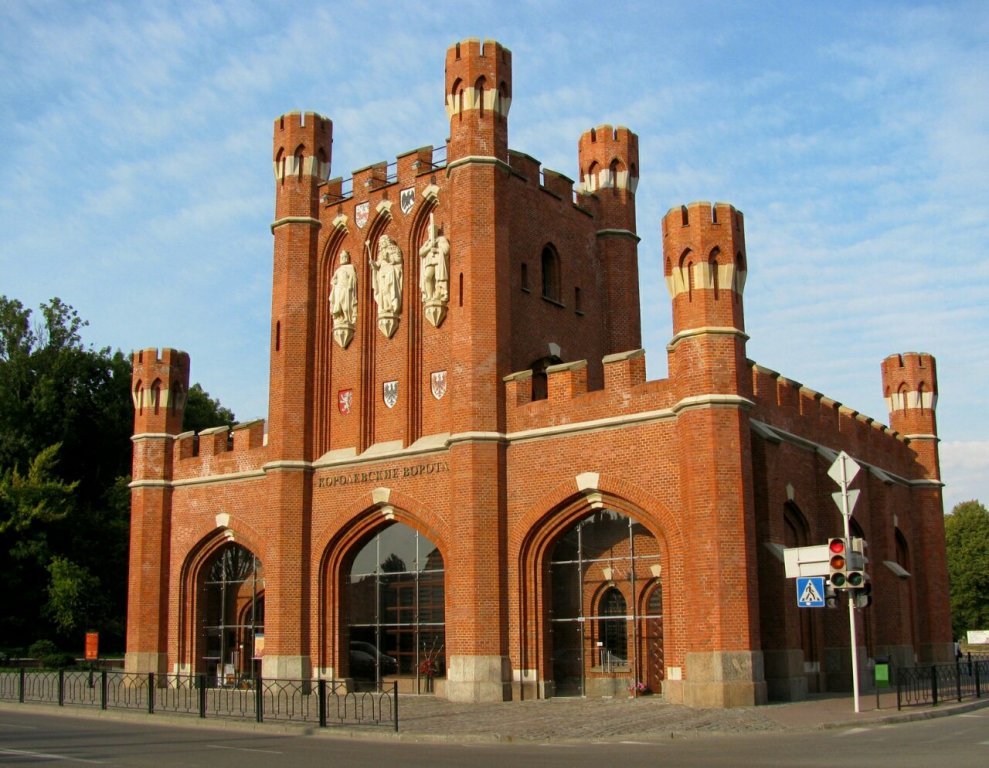 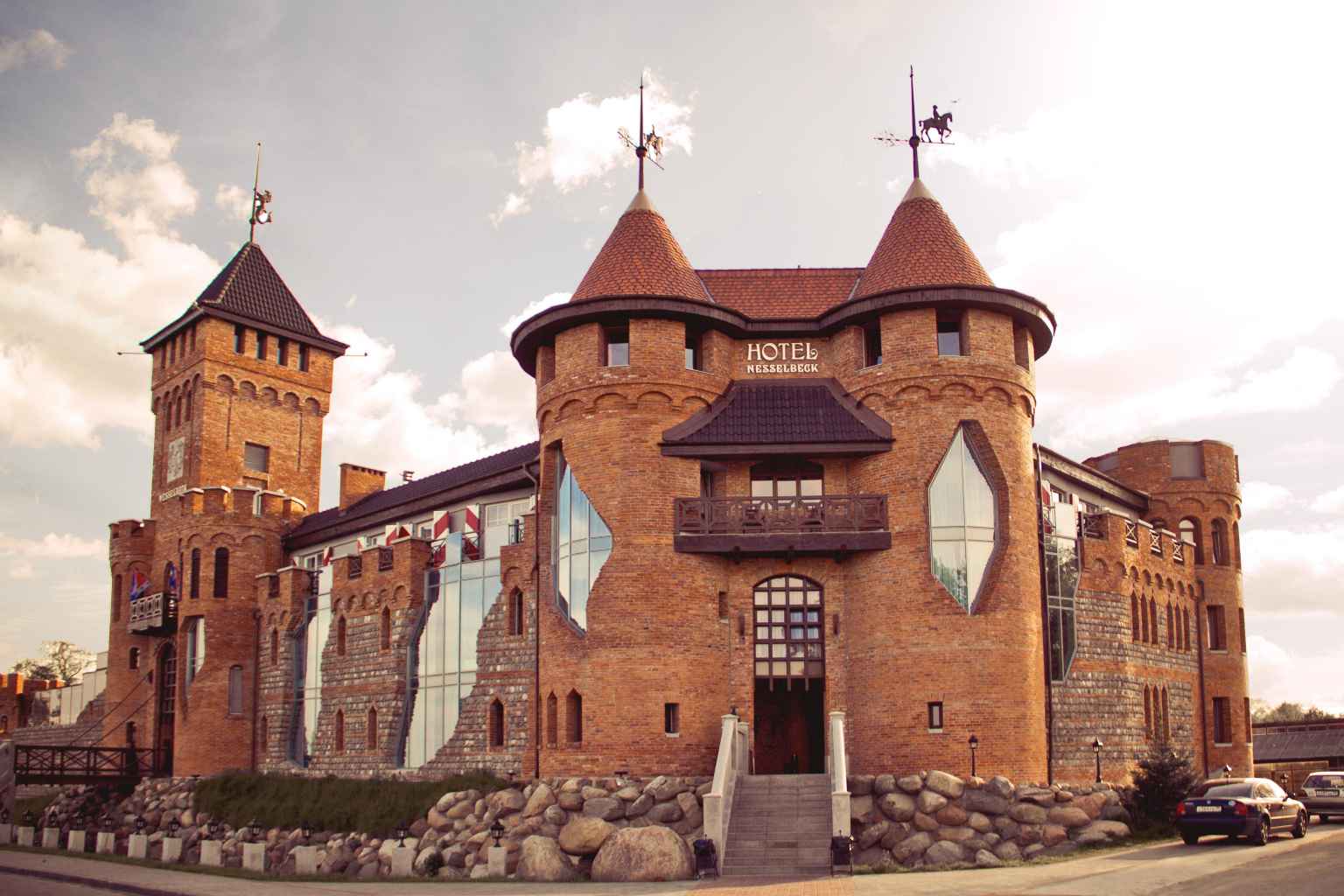 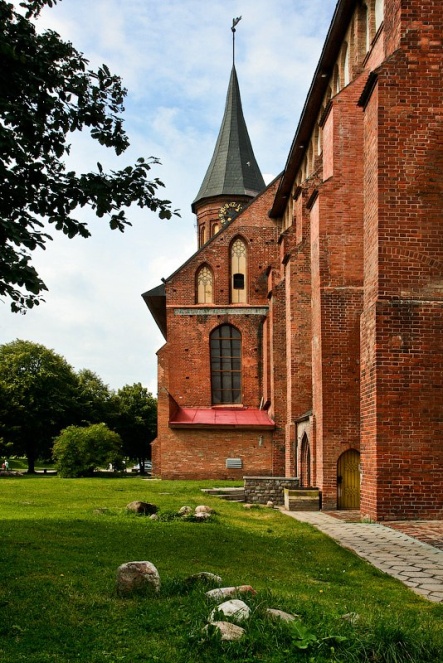 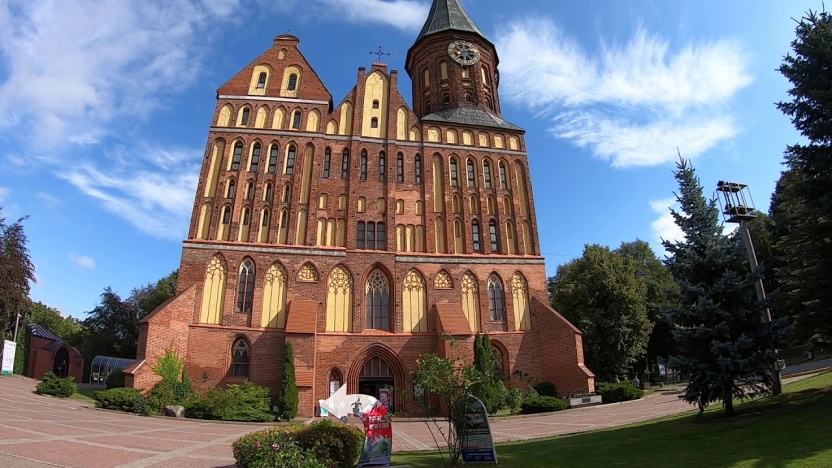 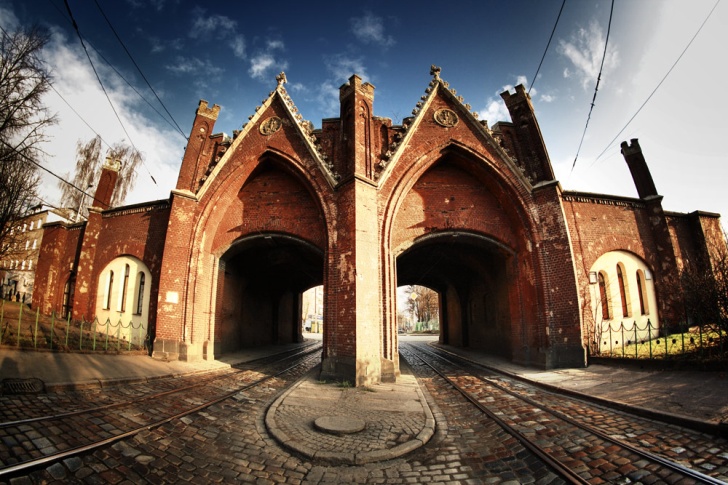 КАРТА ДОСТОПРИМЕЧАТЕЛЬНОСТЕЙ КАЛИНИНГРАДА
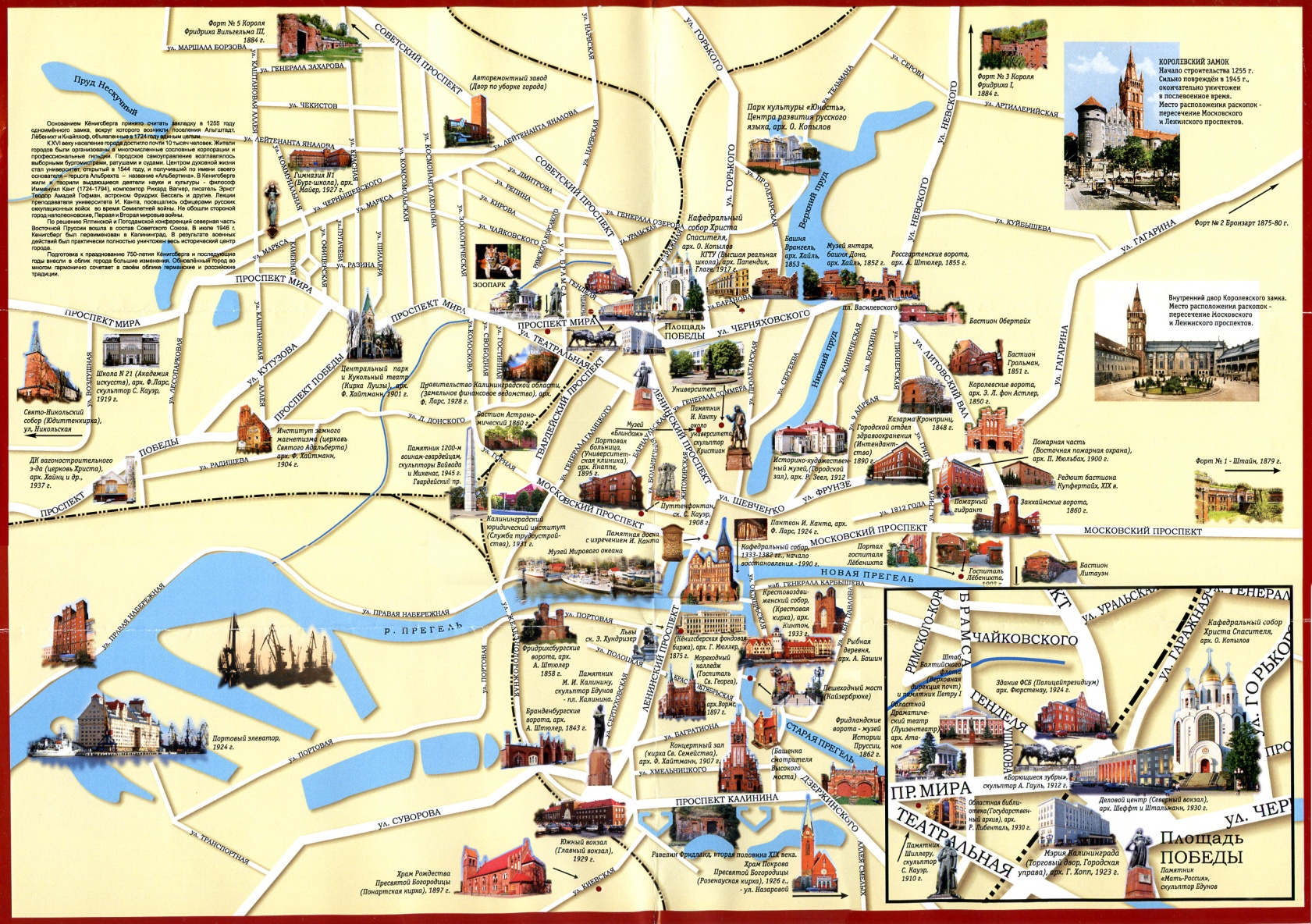 ХОМЛИНЫ  -  местные домовые, живущие на улицах города
Дедушка Карл на Медовом мосту около Кафедрального собора, бабушка Марта около входа в музей Янтаря, Маленький морячок на перилах в Музее мирового океана, малышка Уля перед входом в Зоопарк
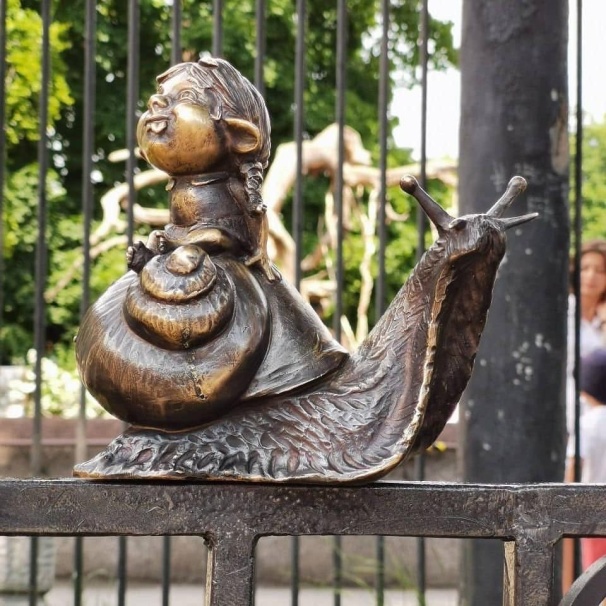 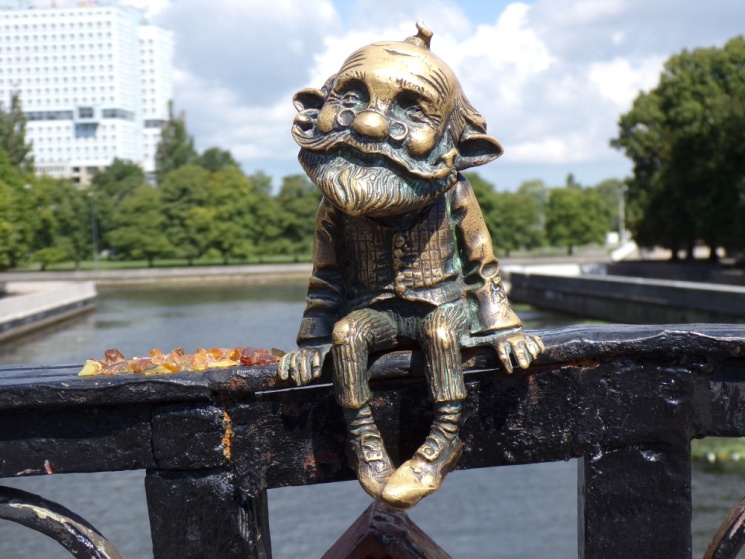 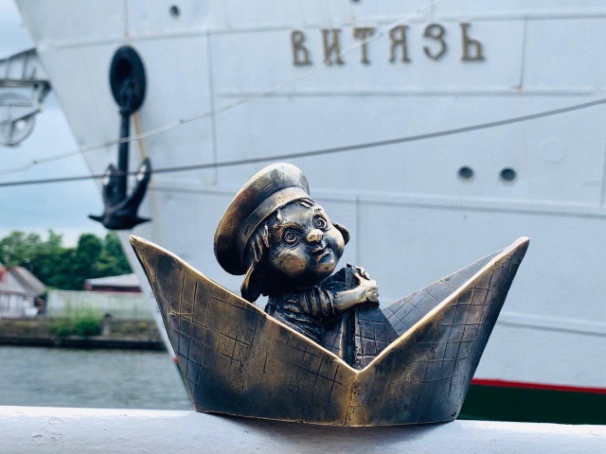 КАФЕДРАЛЬНЫЙ СОБОР
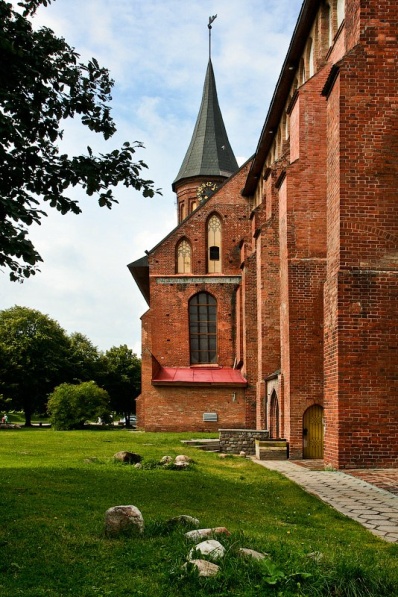 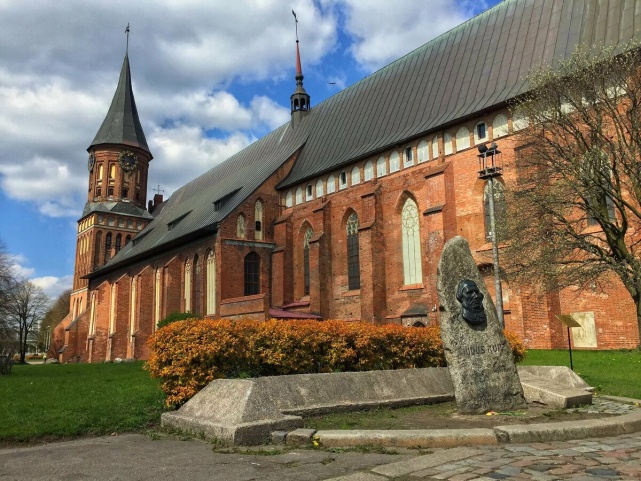 Кафедральный Собор историческое сооружение 13 века, сердце города. Находится на острове Канта . Сегодня парк вокруг собора — одно из любимых мест прогулок  туристов и проведения музыкальных фестивалей. В соборе регулярно проводятся органные концерты, есть интересный музей. Великий немецкий философ Иммануил Кант был похоронен там в 1804 году.
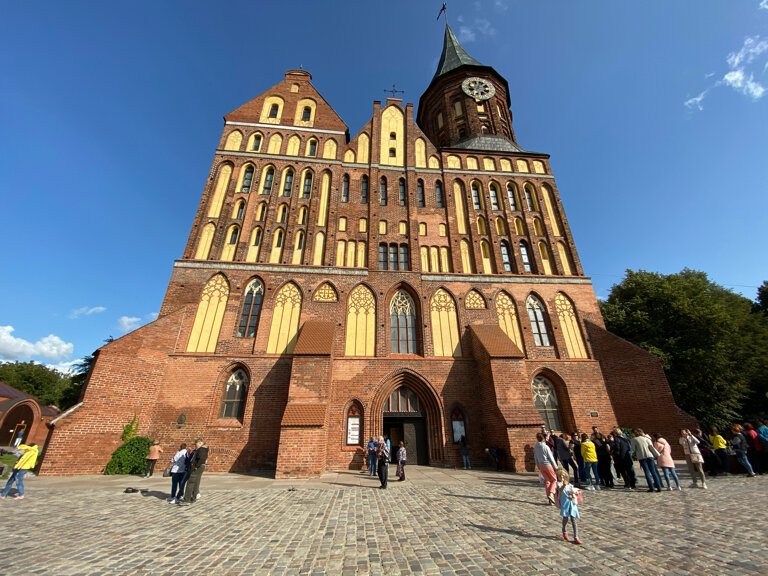 Внутри Собора музейные экспозиции , там находится Валленродтская библиотека  -  10000 уникальных книг, собранных по всему миру. Ежедневно проводятся мини-концерты органной музыки. Орган является самым большим в Европе – 6301 труба.
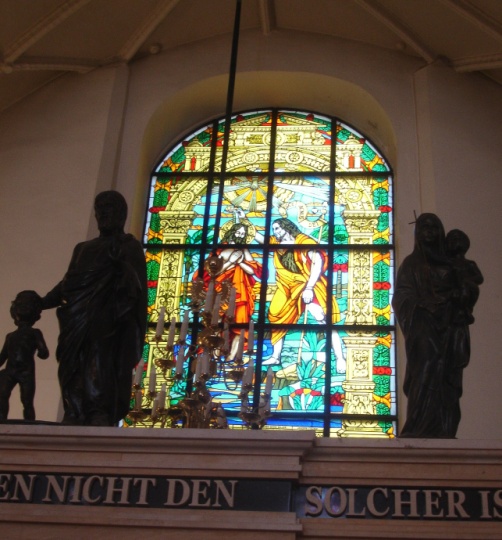 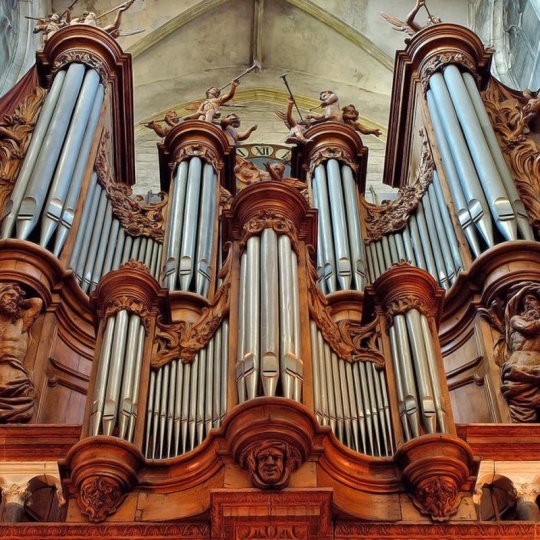 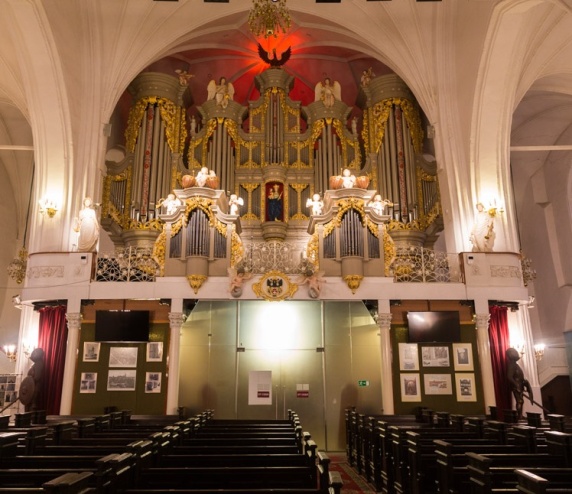 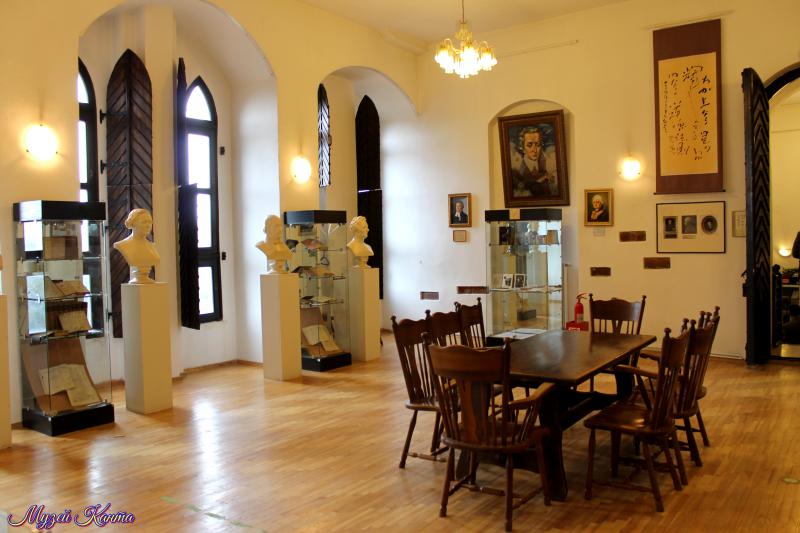 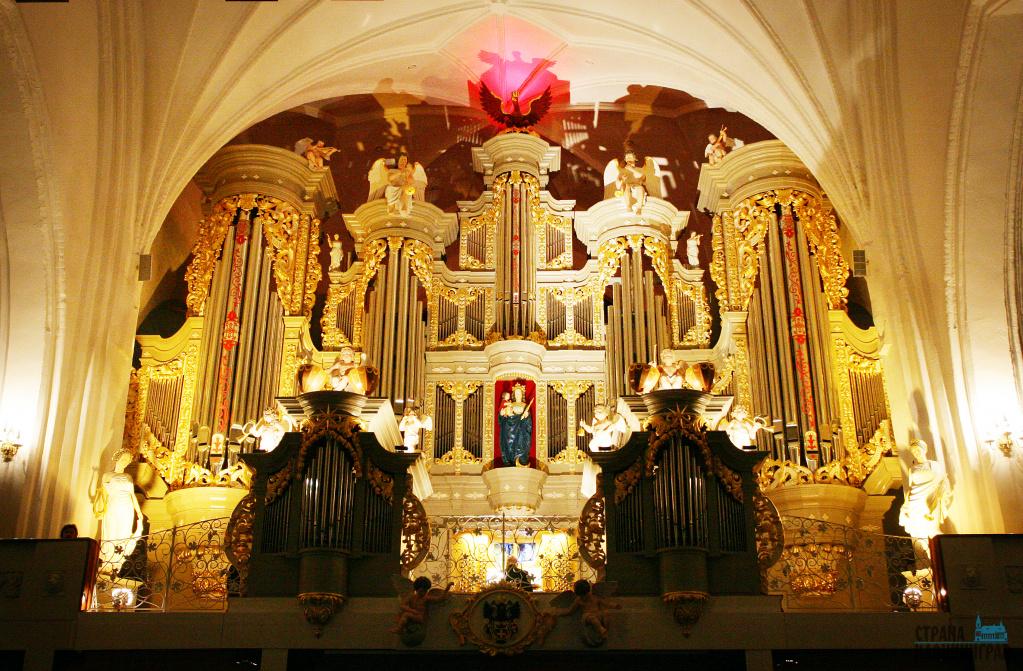 РАЙОН АМАЛЕИНАУ
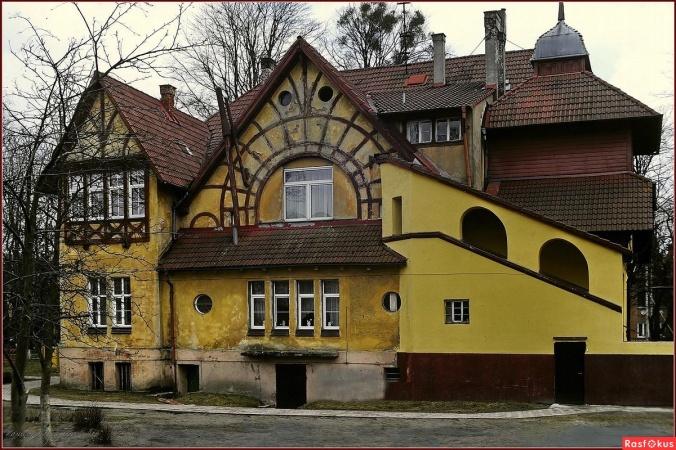 Это район старых немецких вилл Кёнингсберга  с башенками эркерами, сказочными решетками.
Прогуливаться по этому району приятно и интересно: тихо, зелено, красивые домики.
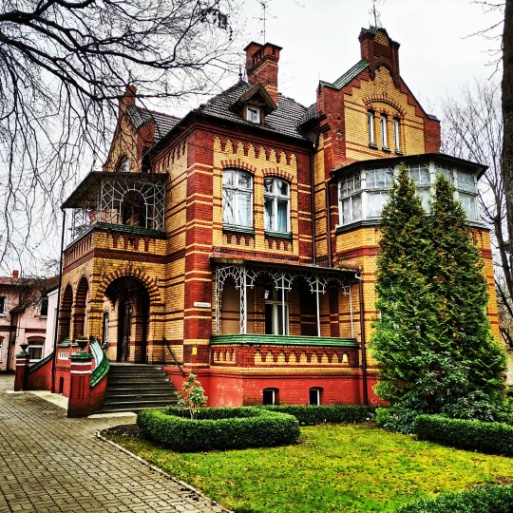 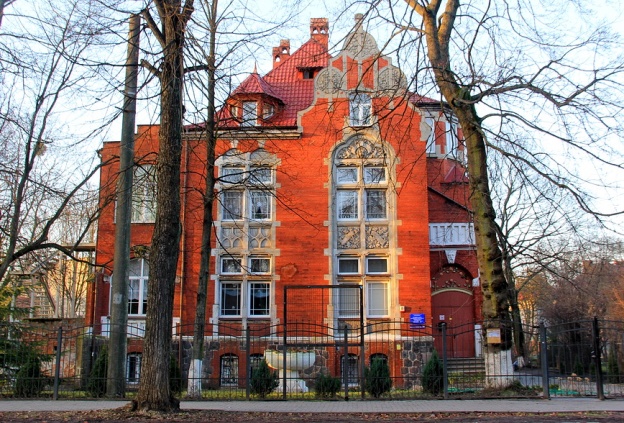 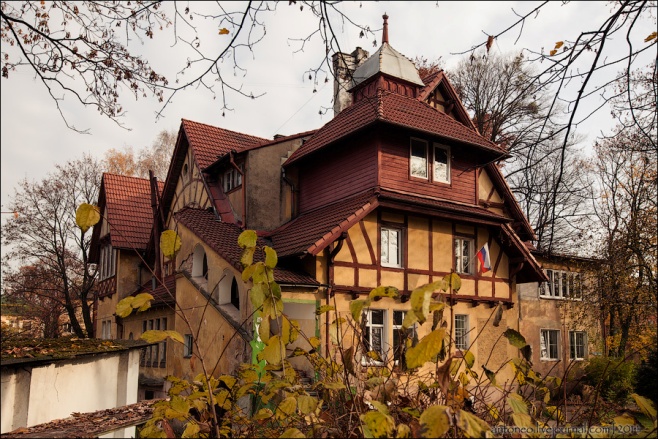 РЫБНАЯ ДЕРЕВНЯ
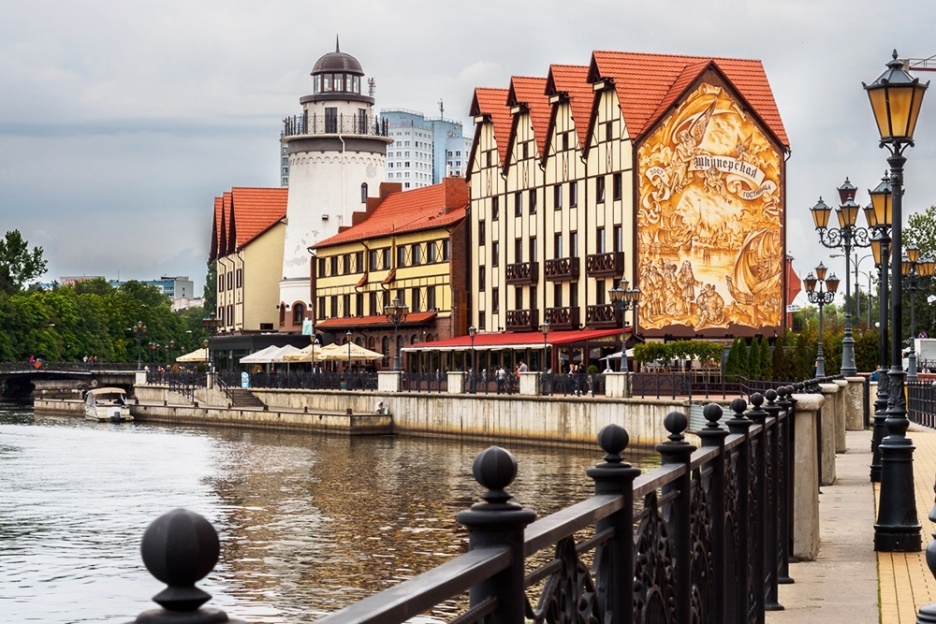 Рыбная деревня расположена в историческом центре Калининграда.  Это самое популярное  место туристов. На башне «Маяк» есть смотровая площадка. С набережной можно отправиться на водную экскурсию по реке Преголя, посетить порт и Музей мирового океана.
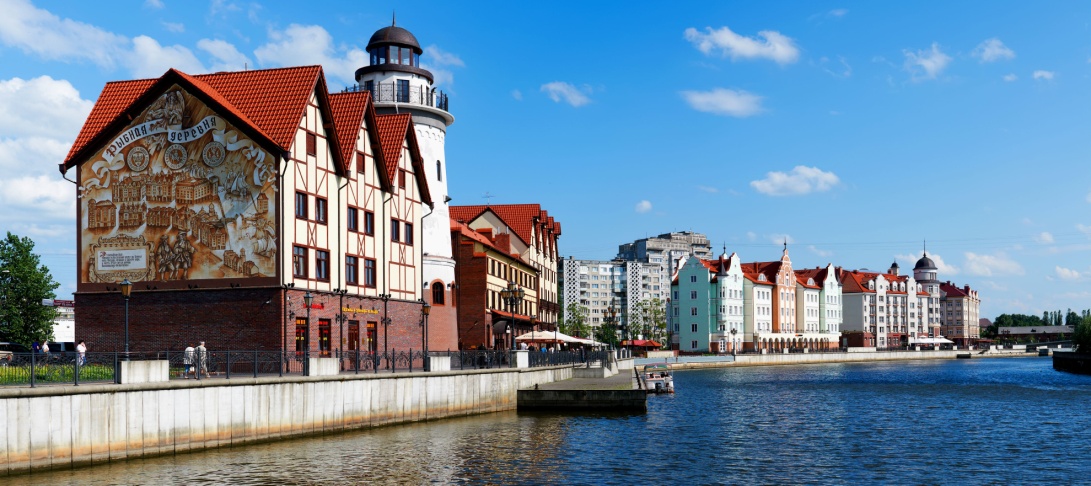 КАЛИНИНГРАДСКИЙ ЗООПАРК
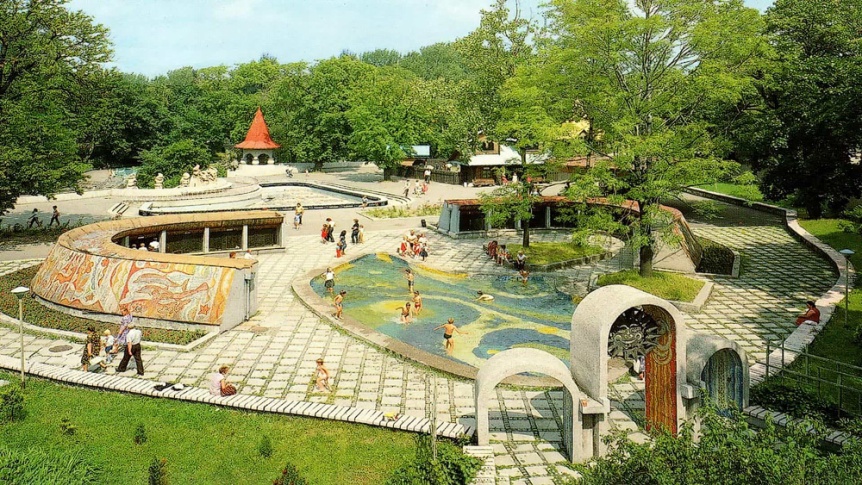 Калининградский зоопарк – один из трёх исторических зоопарков России наряду с зоопарками Москвы и Санкт-Петербурга. 
Основан 21 мая 1896 года Германом Клаассом. В коллекции насчитывается 2500 животных, многие из которых занесены в Красную книгу.
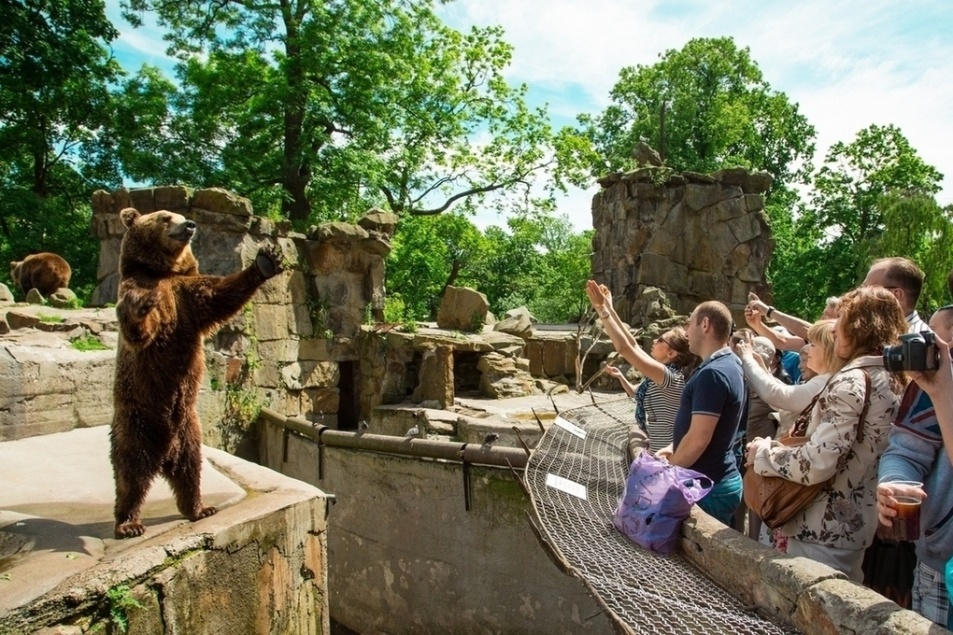 МУЗЕЙ МИРОВОГО ОКЕАНА
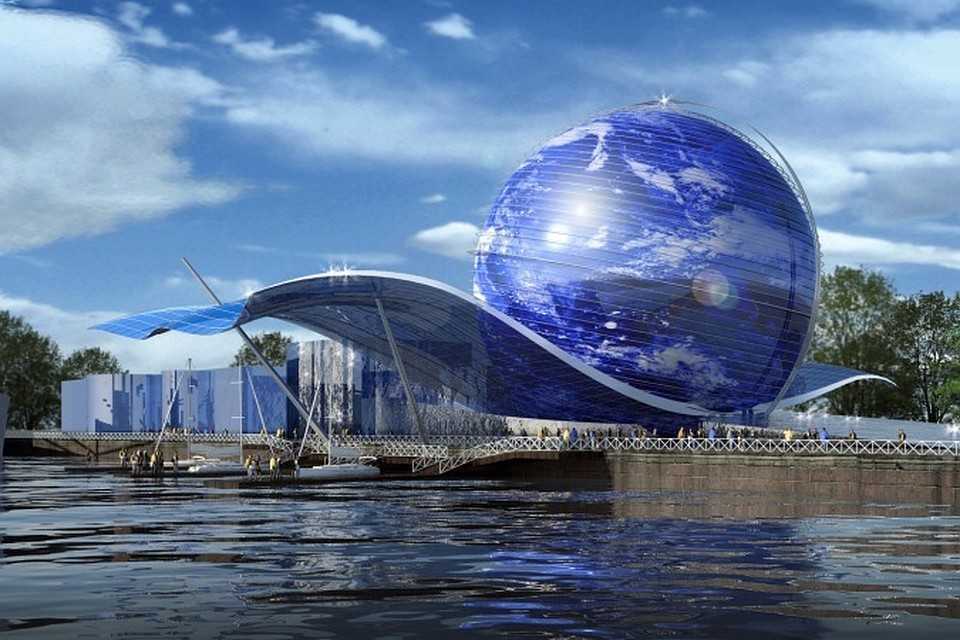 Экспозиции Музея Мирового океана разнообразны и масштабны, в них вошли не только сооружения, но даже набережная исторического флота с кораблями, подводной лодкой, научно-исследовательским судном "Витязь", ледоколом "Красин" и др. техникой. В главном здании музея Вы можете познакомится с большой коллекцией океанских рыб и других обитателей глубин.
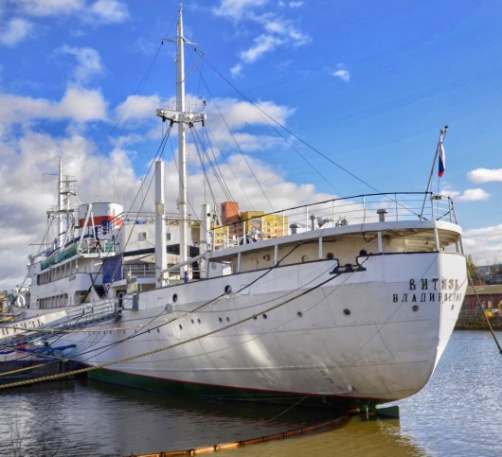 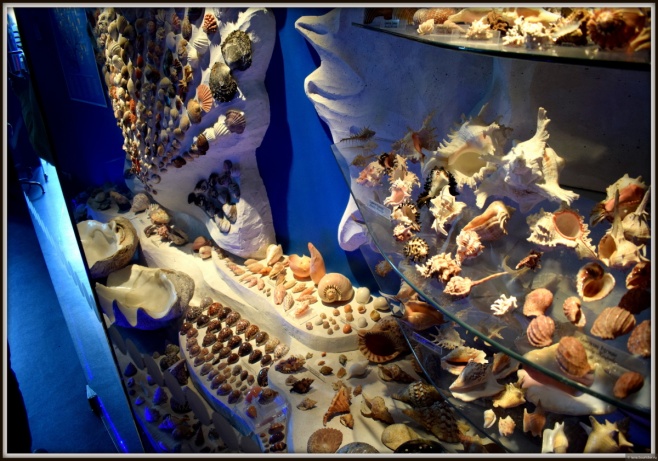 КОРОЛЕВСКИЕ ВОРОТА
Королевские ворота одни из семи сохранившихся городских ворот Кёнигсберга. В их закладке 30 августа 1843 года принимал участие король Пруссии Фридрих Вильгельм IV.

В Королевских воротах размещается музей «Великое посольство». 

В музее находятся экспозиции, 
посвященные возникновению и развитию Кёнигсберга.
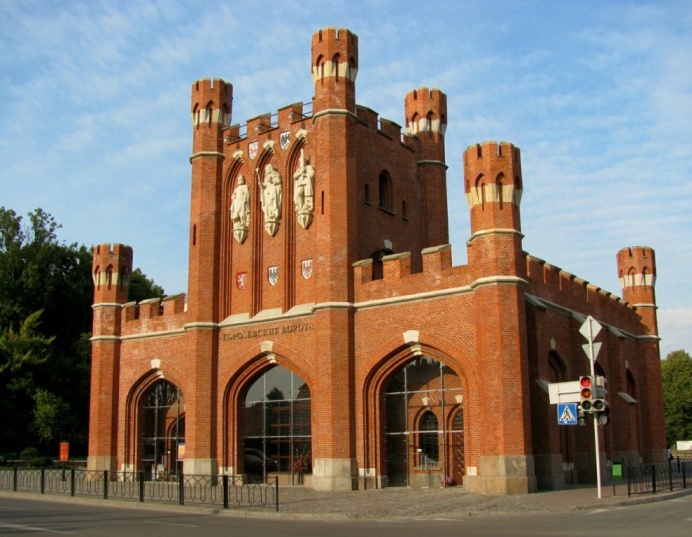 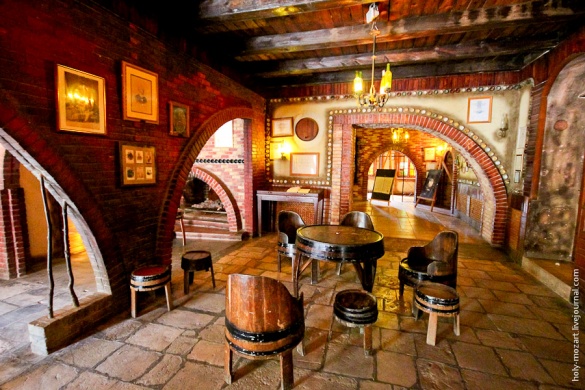 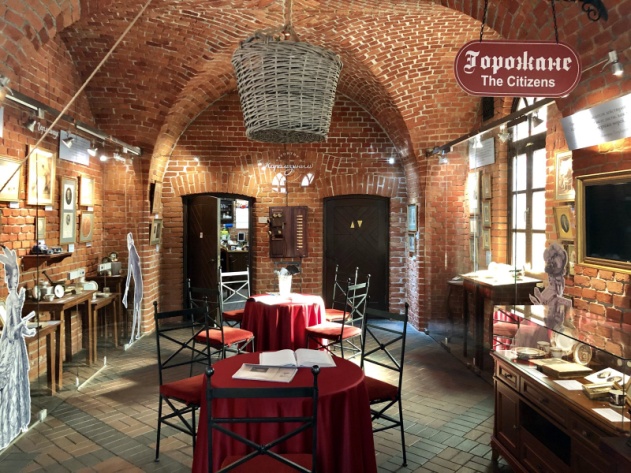 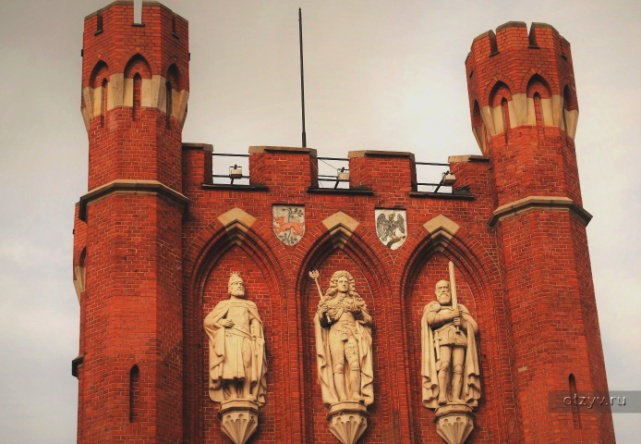 МУЗЕЙ ЯНТАРЯ
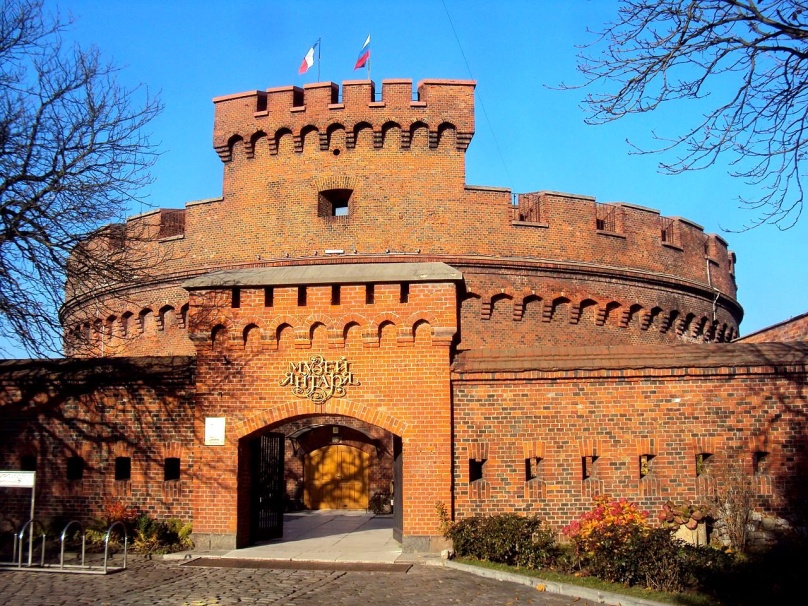 На живописном берегу озера, в центре Калининграда находится единственный в России Музей янтаря. Экспозиция музея располагается на трёх этажах крепостной башни Дона, построенной в середине девятнадцатого века и служившей оборонительным сооружением старинного Кёнигсберга. В музее собраны уникальные образцы этого природного камня (возраст янтаря примерно 50 миллионов лет!).
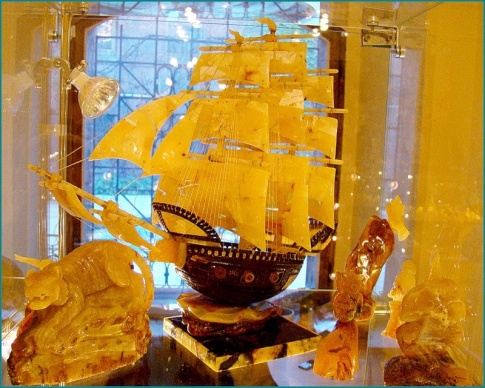 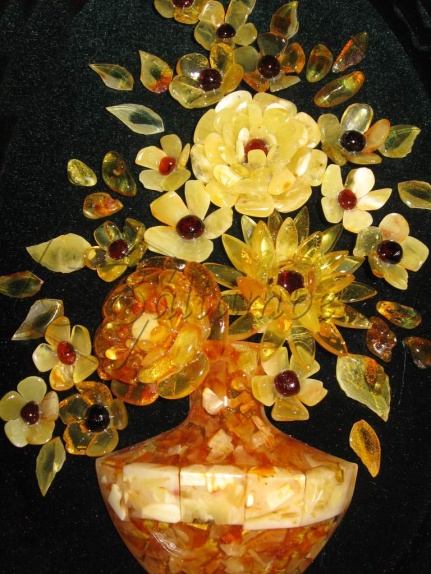 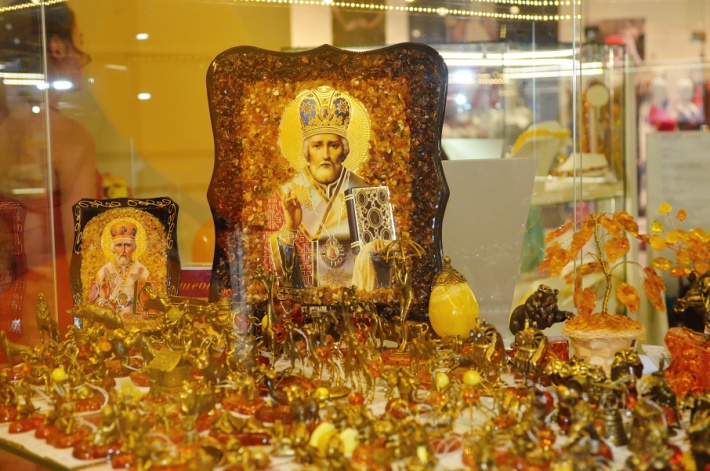 МУЗЕЙ «БУНКЕР ЛЯША»
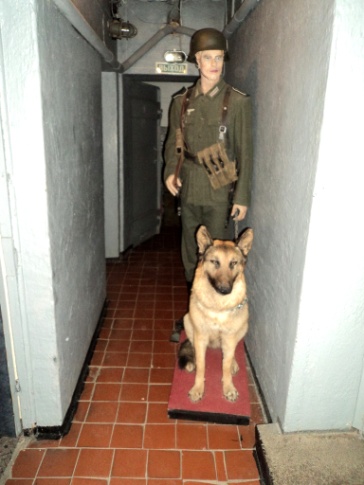 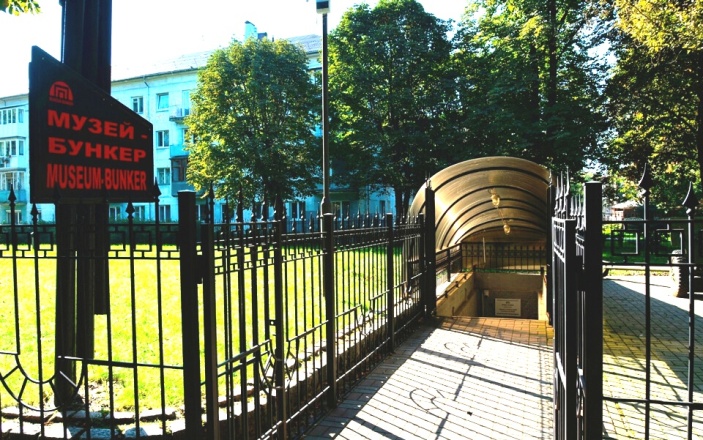 Бункер немецкого коменданта города-крепости Кенигсберга генерала Отто Ляша» является памятником Великой Отечественной войны». Он находится под землей, на глубине 7 метров.
В течение марта-апреля 1945 года в этом оборонительном сооружении размещался штаб немецкого гарнизона города-крепости Кенигсберг. 9 апреля 1945 года в 21 час 30 минут в блиндаже — бункере была принята капитуляция немецких войск
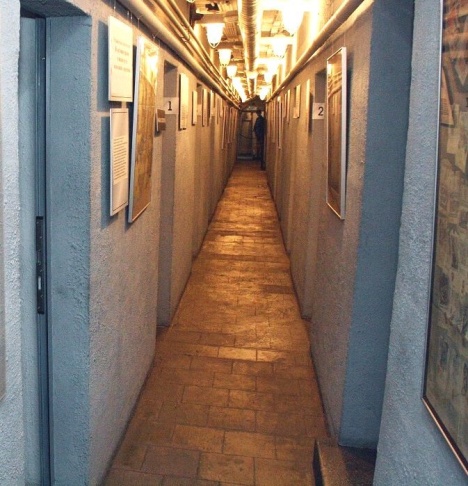 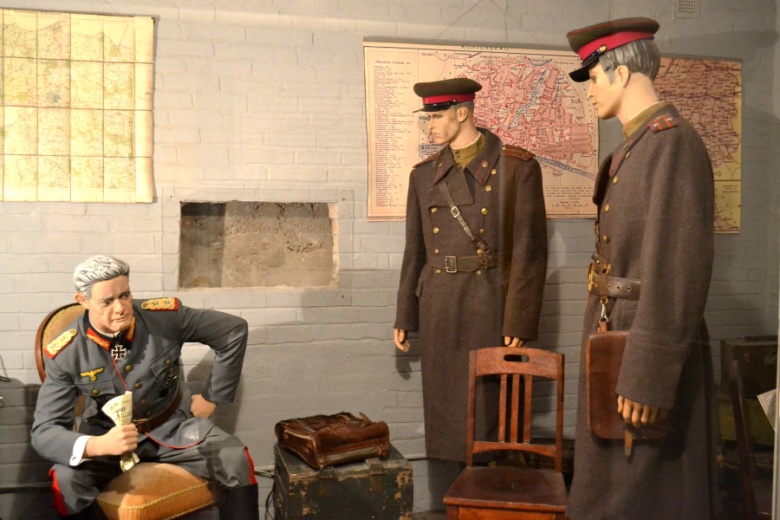 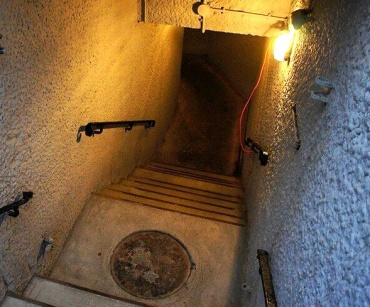 Бранденбургские ворота
Бранденбургские ворота были построены в Кёнигсберге в 1657 году как часть укреплений города. В Бранденбургских воротах находится Музей марципана, в нем можно узнать историю Кёнигсбергского марципана,  купить конфеты, шоколад и прочие сладости с марципаном.
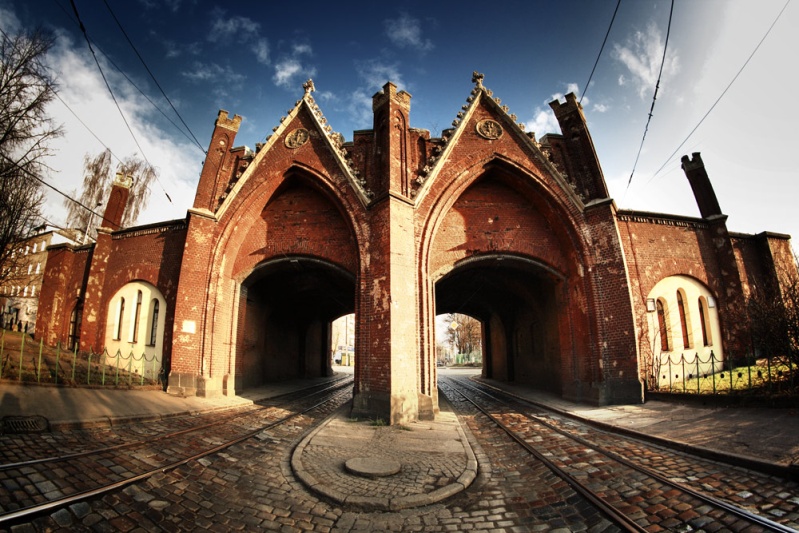 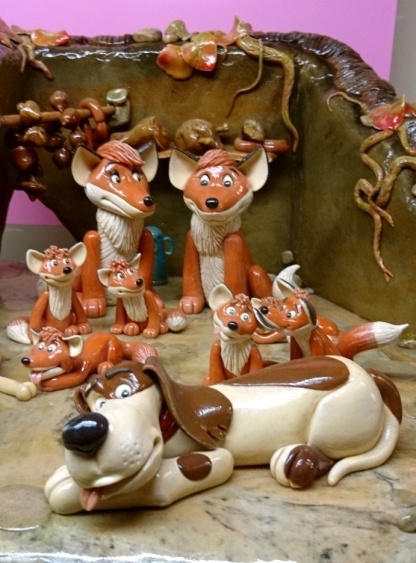 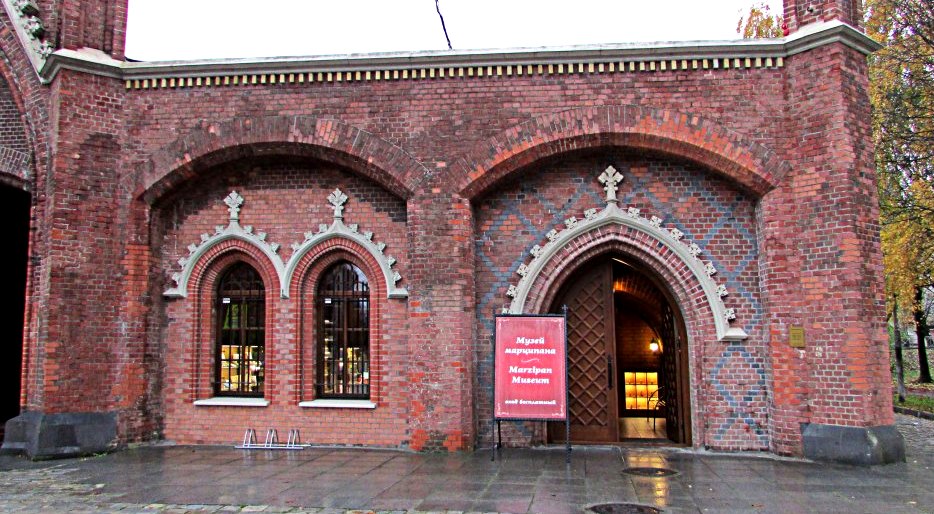 ПЛОЩАДЬ ПОБЕДЫ
Площадь Победы в Калининграде является центральной площадью города.
Ранее площадь носила название Ганза-Плац, после прихода нацистов к власти - Адольф-Гитлер-Плац.
Свое нынешнее название Площадь победы получила после войны. 
Центр площади украшает Триумфальная колонна или Колонна Победы, установленная в 2005 году в канун 750-летия города, в 2013 году колонну увенчал Орден Победы. 
Особое место на площади Победы занимает Кафедральный собор Христа Спасителя.
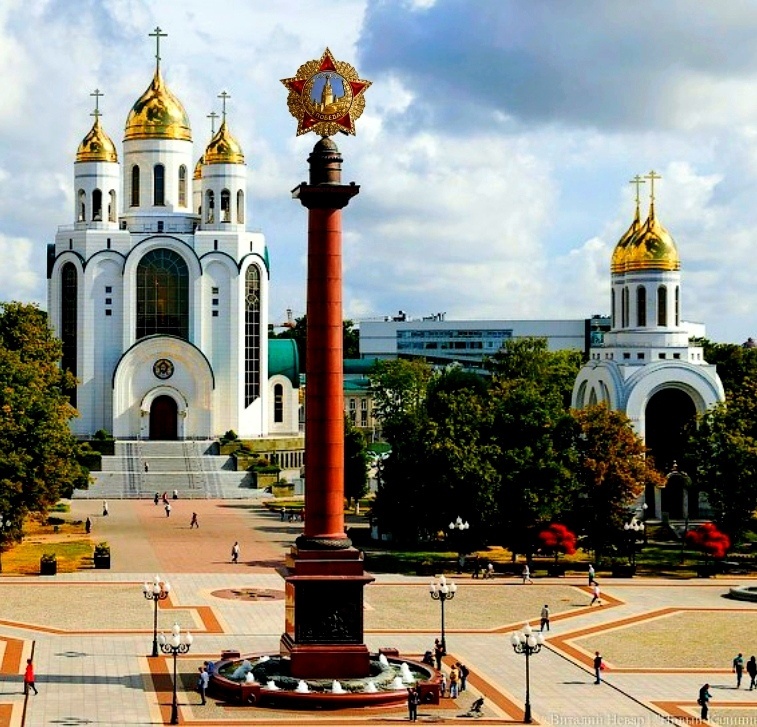 СТАДИОН «КАЛИНИНГРАД»
Стадион «Калининград» был построен в 2018 году специально для проведения матчей Чемпионата мира по футболу ФИФА - 2018 и удостоен наивысшей 4-й категории УЕФА. Общая вместимость – более 35000 болельщиков.
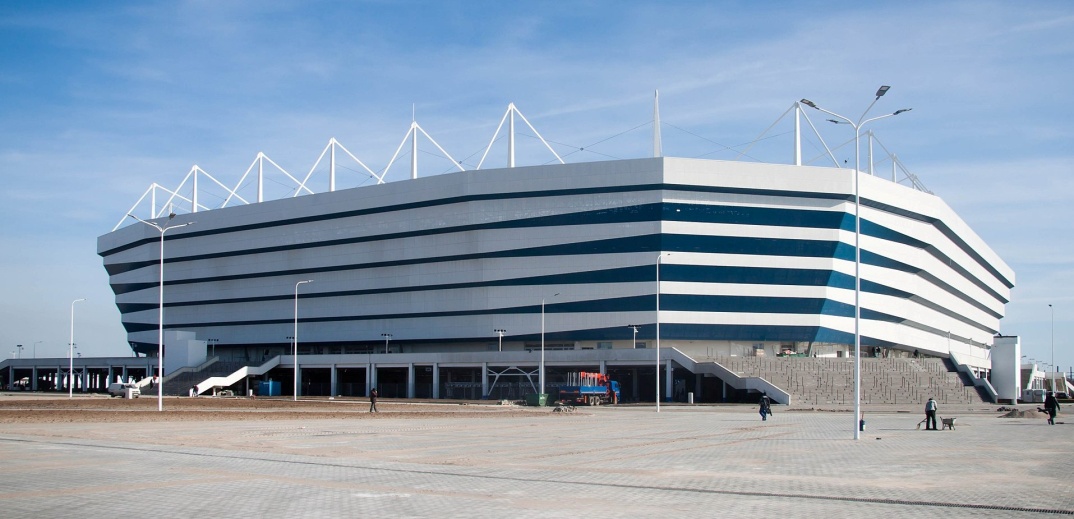 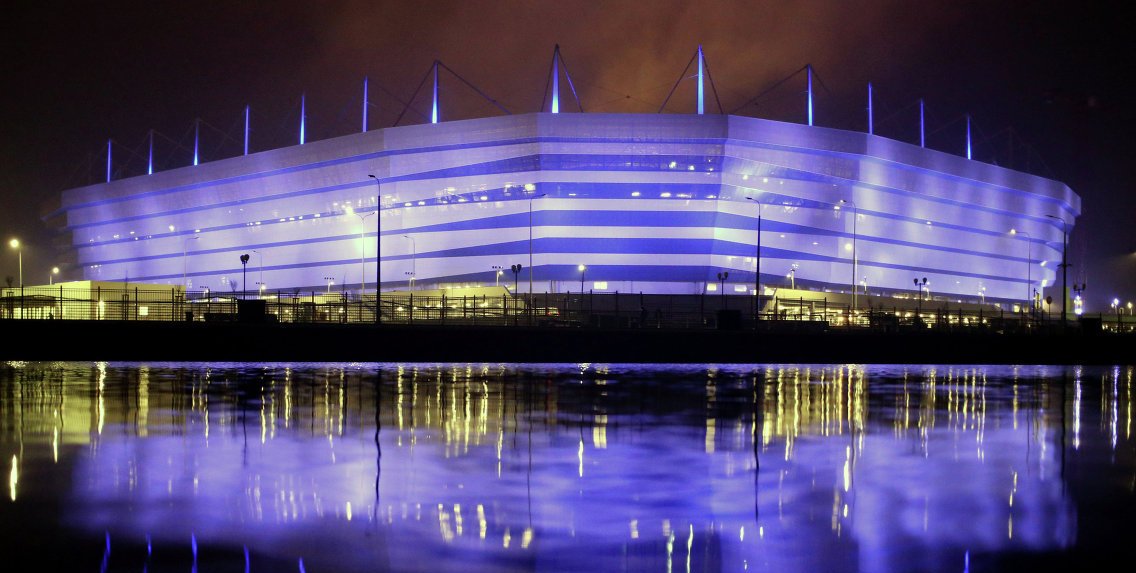 ЭКСКУРСИИ ИЗ КАЛИНИНГРАДА
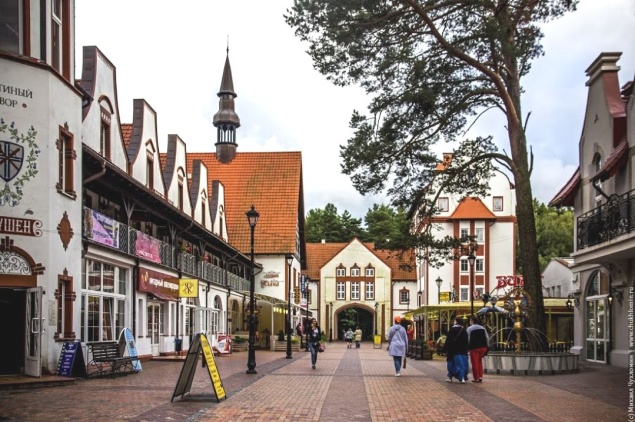 Из Калининграда организованы интересные экскурсии по Калининградской области:
Светлогорск  -  курортный городок на берегу Балтийского моря;
Зеленоградск  -  город кошек;
Янтарный  -  место добычи янтаря;
Куршская коса  -  национальный природный парк.
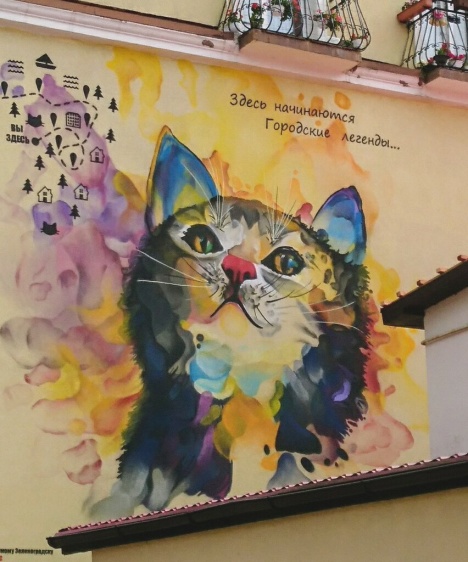 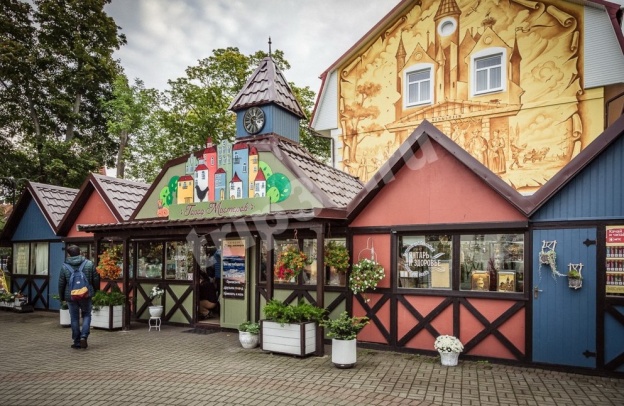 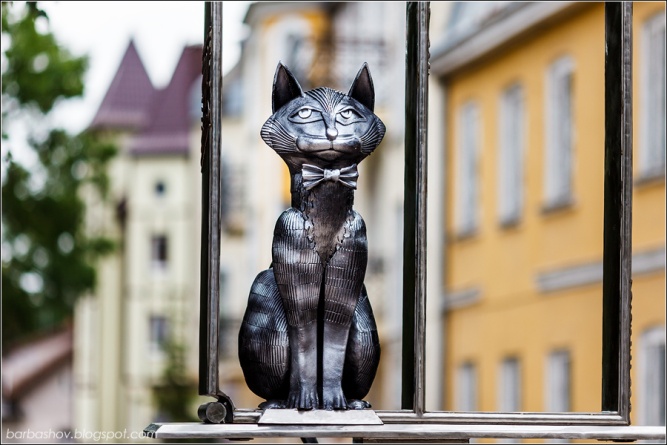 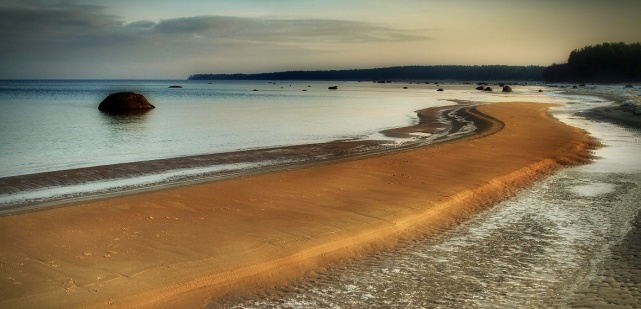 БЛАГОДАРЮ ЗА ВНИМАНИЕ
Презентацию подготовила педагог дополнительного образования МАОУ ДО «Дом детского творчества» города Верхняя Пышма
Петрова Галина Сергеевна